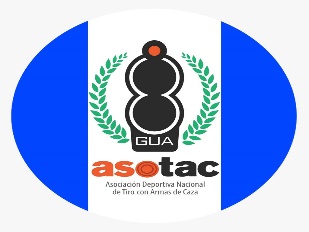 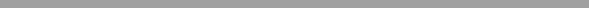 Asociación Deportiva Nacional de Tiro con Armas de Caza
La Asociación Deportiva Nacional de Tiro con               Armas de Caza con relación al numeral 21                           del artículo 10 del Capítulo segundo,                             Decreto No. 57-2008 informa:Que no aplica para la Asociación en virtud de                           que no se han constituido fideicomisos con                       fondos públicos.
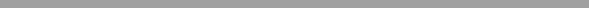 (Artículo 10, numeral 21, Ley de Acceso a la Información Pública)
FIDEICOMISOS CONSTITUIDOS CON FONDOS PÚBLICOS
Vigente período 2022